МБДОУ детский сад «Оленёнок»Дистанционное  музыкальное  занятие (Ноябрь)Подготовительная группаМузыкальный руководитель: Башкирцева Н.О.
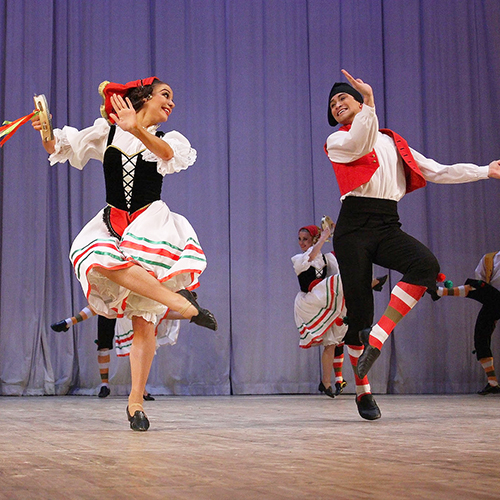 [Speaker Notes: «Волшебные нотки».]
Музыкально-ритмические движения

«Прыжки через воображаемые препятствия»
Венгерская народная мелодия
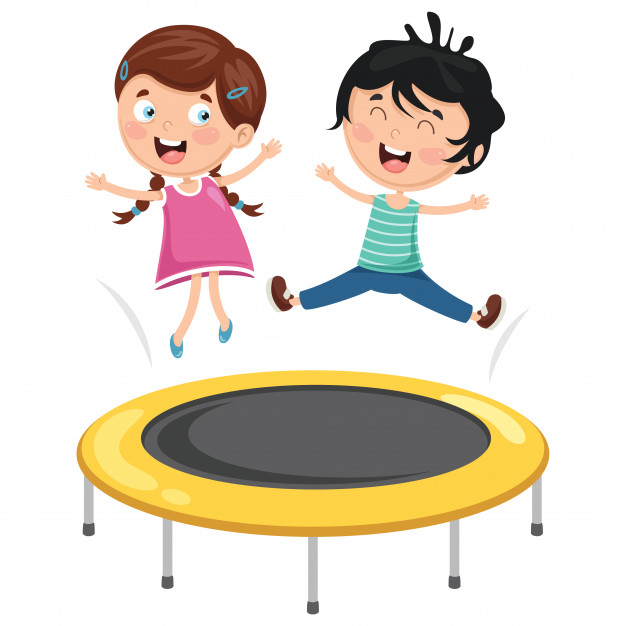 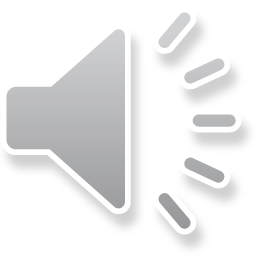 Рекомендации родителям: Под музыку нужно на каждую четверть ритмично прыгают (всего 6 раз на каждую фразу, на 7 хлопают в ладоши)
[Speaker Notes: Коммуникативная полька]
Развитие чувства ритма
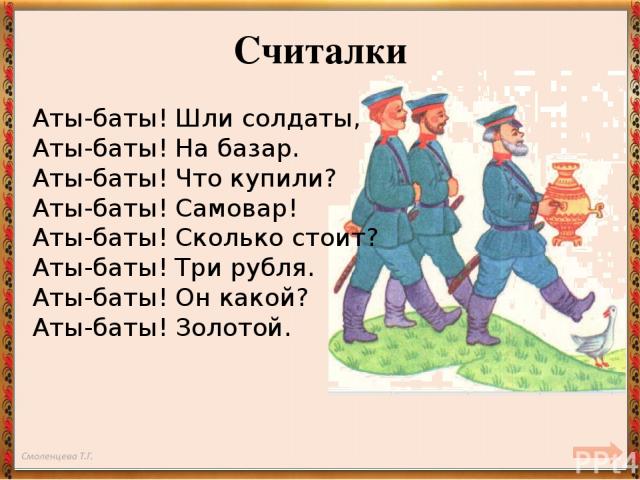 Рекомендации родителям: Разучить считалку, проговаривать и выполнять движения  ( по ролям) 
1 – Аты-баты… (хлопать в ладоши), 2- отвечает см. по тексту выше (шлёпать ладонями по коленям)
[Speaker Notes: Заколдованный лес]
Восприятие музыки (слушание)
«Две плаксы» музыка Е. Гнесиной
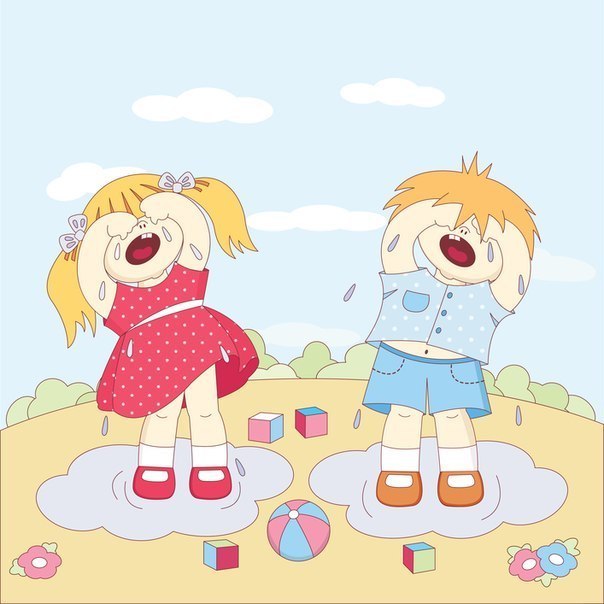 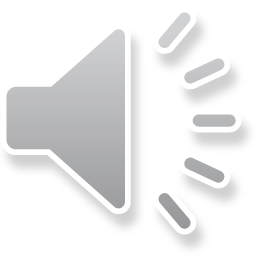 Рекомендации родителям:
Прослушать музыкальное произведение вспомнить название. Прочитать стихотворение А.Барто «Рёвушка-коровушка»
Пение
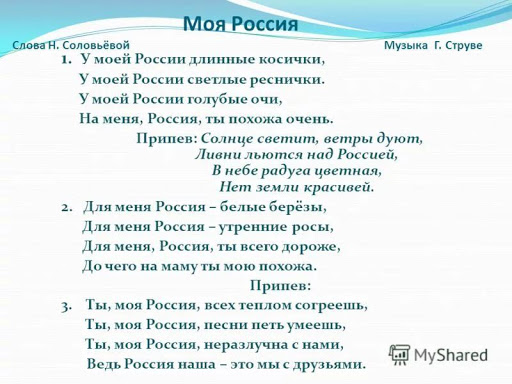 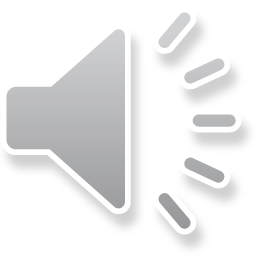 [Speaker Notes: Задание – спеть песню.]
Пляска«Парный танец» Хорватская народная мелодия
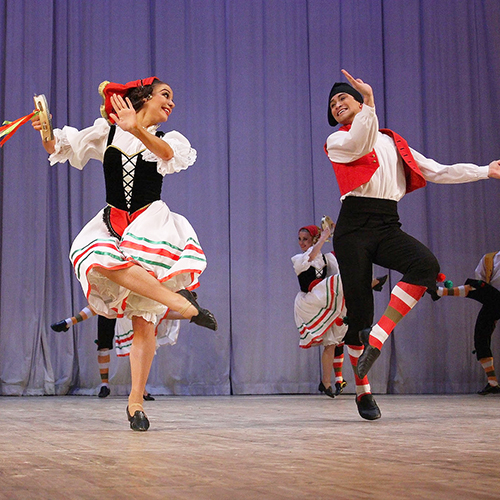 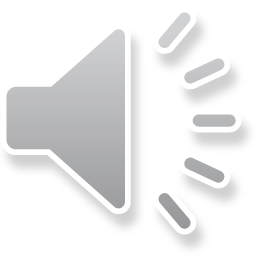 Рекомендации родителям: Развивать у ребёнка способность передавать движения в соответствии с музыкой
Рефлексия
1. Вспомнить, что делали в начале занятия? (Упражнение «Прыжки»)

2. Какое музыкальное произведение прослушали? («Две плаксы»)

3. Как называется песня, которую сегодня пели на занятии? («Моя Россия»)
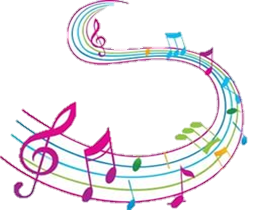 [Speaker Notes: Речевое музицирование]